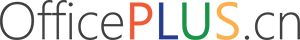 插画风企业校招
通用模板
主讲人：OfficePLUS
目录
CONTENTS
关于我们
ABOUT US
发展平台及福利
DEVELOPMENT &WELFARE
岗位需求
POSITION REQUIREMENTS
应聘方式
TO APPLY
第一部分
关于我们
ABOUT US
关于我们
ABOUT US
设计部门
设计部门
设计部门
设计部门
DESIGNER
DESIGNER
DESIGNER
DESIGNER
请在此输入有关于设计部门的相关说明，以便于观众更好的理解，输入文字时可以直接复制，粘贴时请选择右键只保留文本
请在此输入有关于设计部门的相关说明，以便于观众更好的理解，输入文字时可以直接复制，粘贴时请选择右键只保留文本
请在此输入有关于设计部门的相关说明，以便于观众更好的理解，输入文字时可以直接复制，粘贴时请选择右键只保留文本
请在此输入有关于设计部门的相关说明，以便于观众更好的理解，输入文字时可以直接复制，粘贴时请选择右键只保留文本
关于我们
ABOUT US
岗位类别
岗位类别
部门名称
部门名称
部门名称
部门名称
部门名称
部门名称
部门名称
部门名称
部门名称
部门名称
部门名称
部门名称
部门名称
部门名称
部门名称
部门名称
关于我们
ABOUT US
联系方式
CONTACT
所在位置
在此输入所在位置的相关内容
邮箱地址
在此输入邮箱地址的相关内容
电话号码
在此输入电话号码的相关内容
关于我们
ABOUT US
部门名称
部门名称
部门名称
部门名称
部门名称
部门名称
部门名称
部门名称
部门名称
部门名称
部门名称
部门名称
第二部分
发展平台及福利
DEVELOPMENT &WELFARE
发展平台及福利
DEVELOPMENT&WELFARE
相关福利
相关福利
相关福利
相关福利
相关福利
相关福利
相关福利
相关福利
相关福利
请在此输入有关于设计部门的相关说明，以便于观众更好的理解，输入文字时可以直接复制，粘贴时请选择右键只保留文本
请在此输入有关于设计部门的相关说明，以便于观众更好的理解，输入文字时可以直接复制，粘贴时请选择右键只保留文本
请在此输入有关于设计部门的相关说明，以便于观众更好的理解，输入文字时可以直接复制，粘贴时请选择右键只保留文本
请在此输入有关于设计部门的相关说明，以便于观众更好的理解
请在此输入有关于设计部门的相关说明，以便于观众更好的理解
请在此输入有关于设计部门的相关说明，以便于观众更好的理解
发展平台及福利
DEVELOPMENT&WELFARE
请在此输入有关于设计部门的相关说明，以便于观众更好的理解
请在此输入有关于设计部门的相关说明，以便于观众更好的理解
请在此输入有关于设计部门的相关说明，以便于观众更好的理解
请在此输入有关于设计部门的相关说明，以便于观众更好的理解
请在此输入有关于设计部门的相关说明，以便于观众更好的理解
01
03
05
02
04
发展平台及福利
DEVELOPMENT&WELFARE
发展平台及福利
DEVELOPMENT PLATFORM AND BENEFITS
在此输入福利相关内容
在此输入福利相关内容
在此输入福利相关内容
在此输入福利相关内容
发展平台及福利
DEVELOPMENT&WELFARE
2.01%
2.01%
2.01%
2.01%
在此输入相关数值
在此输入相关数值
在此输入相关数值
在此输入相关数值
在此输入平台相关内容
在此输入平台相关内容
在此输入平台相关内容
在此输入平台相关内容
第三部分
岗位需求
POSITION REQUIREMENTS
岗位需求
POSITION REQUIREMENTS
岗位需求
岗位需求
请在此输入有关于设计部门的相关说明，以便于观众更好的理解，输入文字时可以直接复制，粘贴时请选择右键只保留文本
请在此输入有关于设计部门的相关说明，以便于观众更好的理解，输入文字时可以直接复制，粘贴时请选择右键只保留文本
岗位需求
岗位需求
岗位需求
POSITION REQUIREMENTS
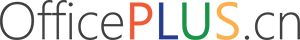 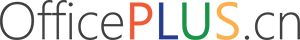 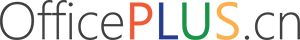 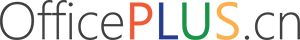 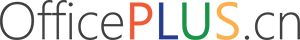 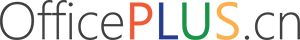 岗位需求
POSITION REQUIREMENTS
岗位需求
岗位需求
岗位需求
岗位需求
岗位需求
岗位需求
岗位需求
岗位需求
岗位需求
岗位需求
岗位需求
岗位需求
岗位需求
岗位需求
岗位需求
岗位需求
岗位需求
岗位需求
岗位需求
岗位需求
岗位需求
岗位需求
岗位需求
岗位需求
岗位需求
岗位需求
岗位需求
岗位需求
岗位需求
岗位需求
岗位需求
岗位需求
岗位需求
岗位需求
岗位需求
岗位需求
岗位需求
岗位需求
岗位需求
岗位需求
岗位需求
POSITION REQUIREMENTS
优势
劣势
S
W
请在此输入有关于优势的相关说明，以便于观众更好的理解，输入文字时可以直接复制，粘贴时请选择右键只保留文本
请在此输入有关于优势的相关说明，以便于观众更好的理解，输入文字时可以直接复制，粘贴时请选择右键只保留文本
机会
威胁
O
T
请在此输入有关于优势的相关说明，以便于观众更好的理解，输入文字时可以直接复制，粘贴时请选择右键只保留文本
请在此输入有关于优势的相关说明，以便于观众更好的理解，输入文字时可以直接复制，粘贴时请选择右键只保留文本
第四部分
应聘方式
TO APPLY
应聘方式
TO APPLY
X月X日
X月X日
投递简历
投递简历
在此输入投递简历的相关内容
在此输入投递简历的相关内容
X月X日
X月X日
投递简历
投递简历
在此输入投递简历的相关内容
在此输入投递简历的相关内容
应聘方式
TO APPLY
XX月XX日
XX月XX日
XX月XX日
XX月XX日
XX月XX日
在此输入招聘流程相关内容
在此输入招聘流程相关内容
在此输入招聘流程相关内容
在此输入招聘流程相关内容
在此输入招聘流程相关内容
应聘方式
TO APPLY
应聘方式
TO APPLY
应聘方式
应聘方式
应聘方式
应聘方式
应聘方式
请在此输入有关于优势的相关说明，以便于观众更好的理解
请在此输入有关于优势的相关说明，以便于观众更好的理解
请在此输入有关于优势的相关说明，以便于观众更好的理解
请在此输入有关于优势的相关说明，以便于观众更好的理解
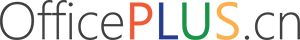 汇报完毕
感谢观看
主讲人：OfficePLUS